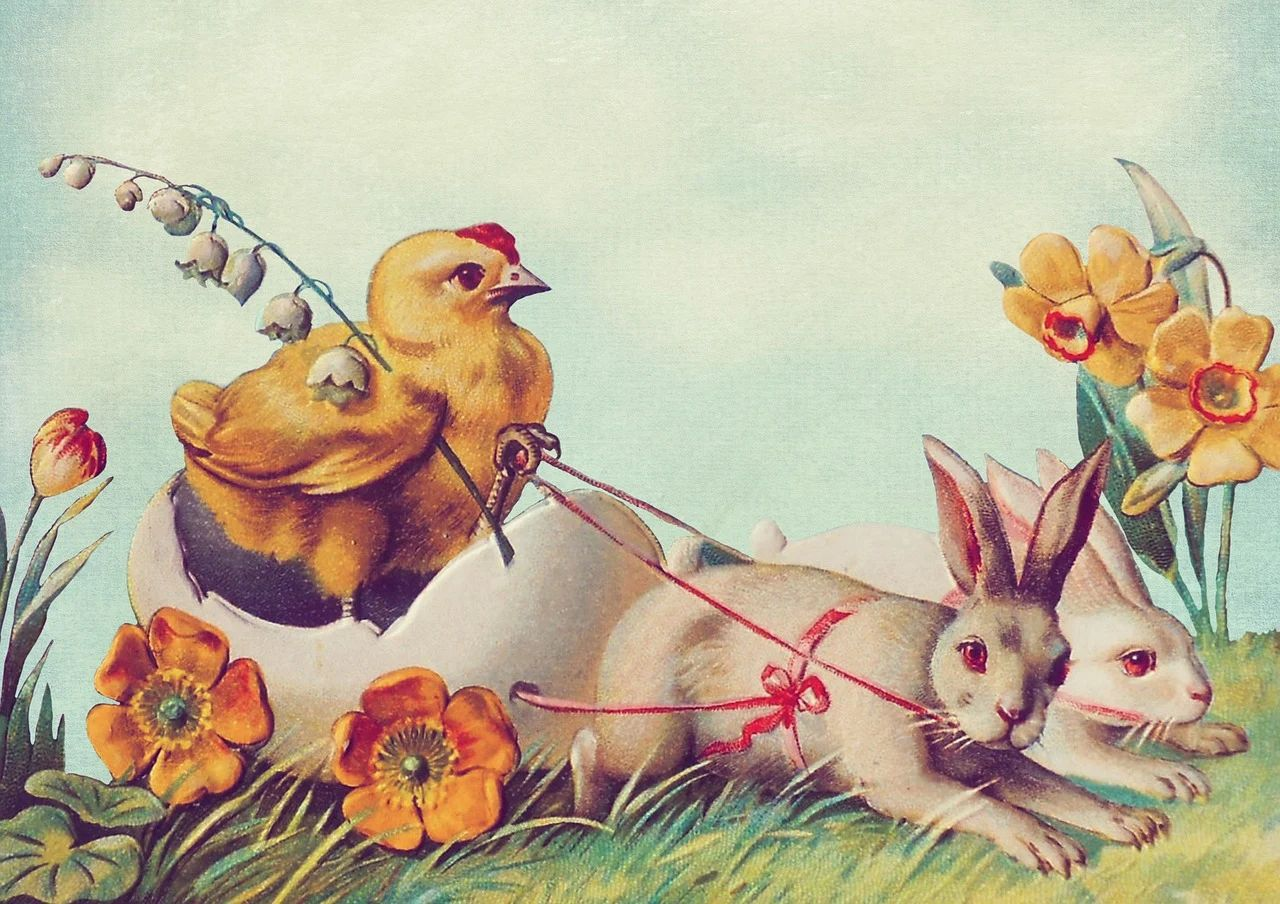 ΧΡΟΝΙΑ ΠΟΛΛΑ ΓΙΩΡΓΟ

    3ο Νηπιαγωγείο Υμηττού

                     2020-2021
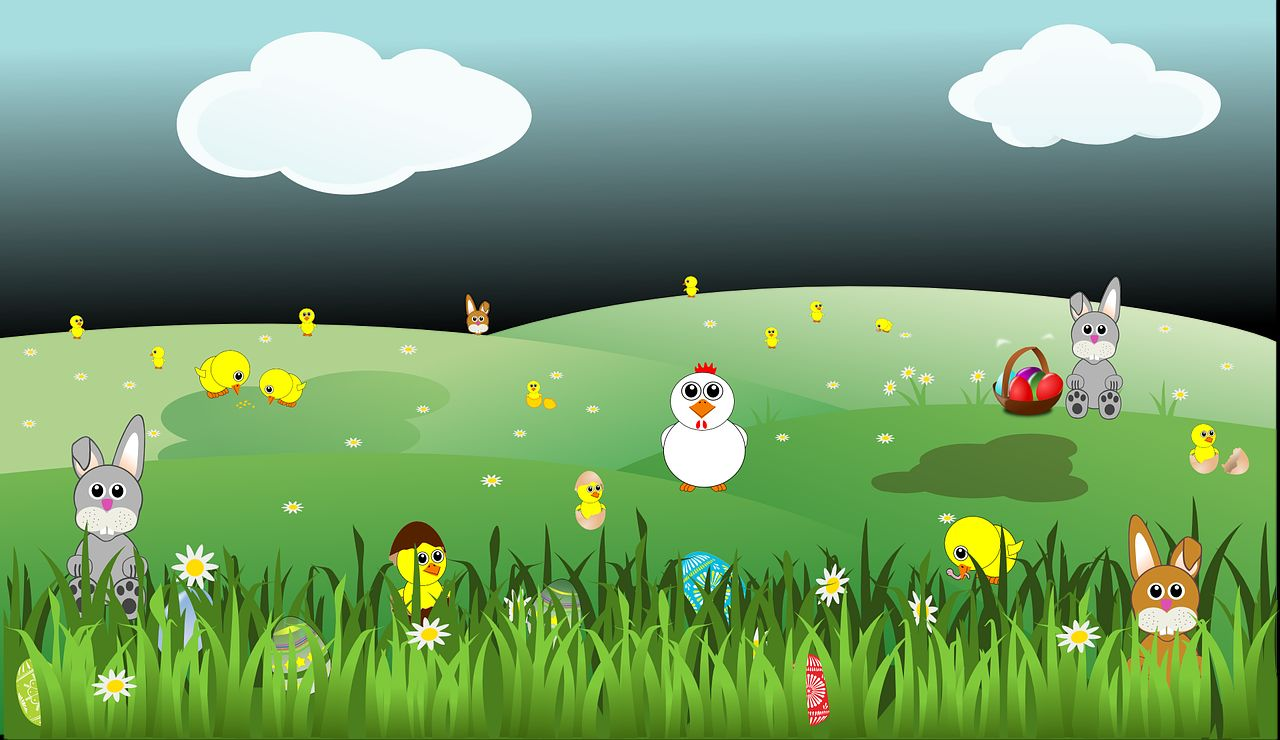 Τα παιδιά του 3ου Νηπ/γείου Υμηττού και η νηπιαγωγός Β. Καραμάνη εύχονται στον Γιώργο

                                         ΧΡΟΝΙΑ ΠΟΛΛΑ
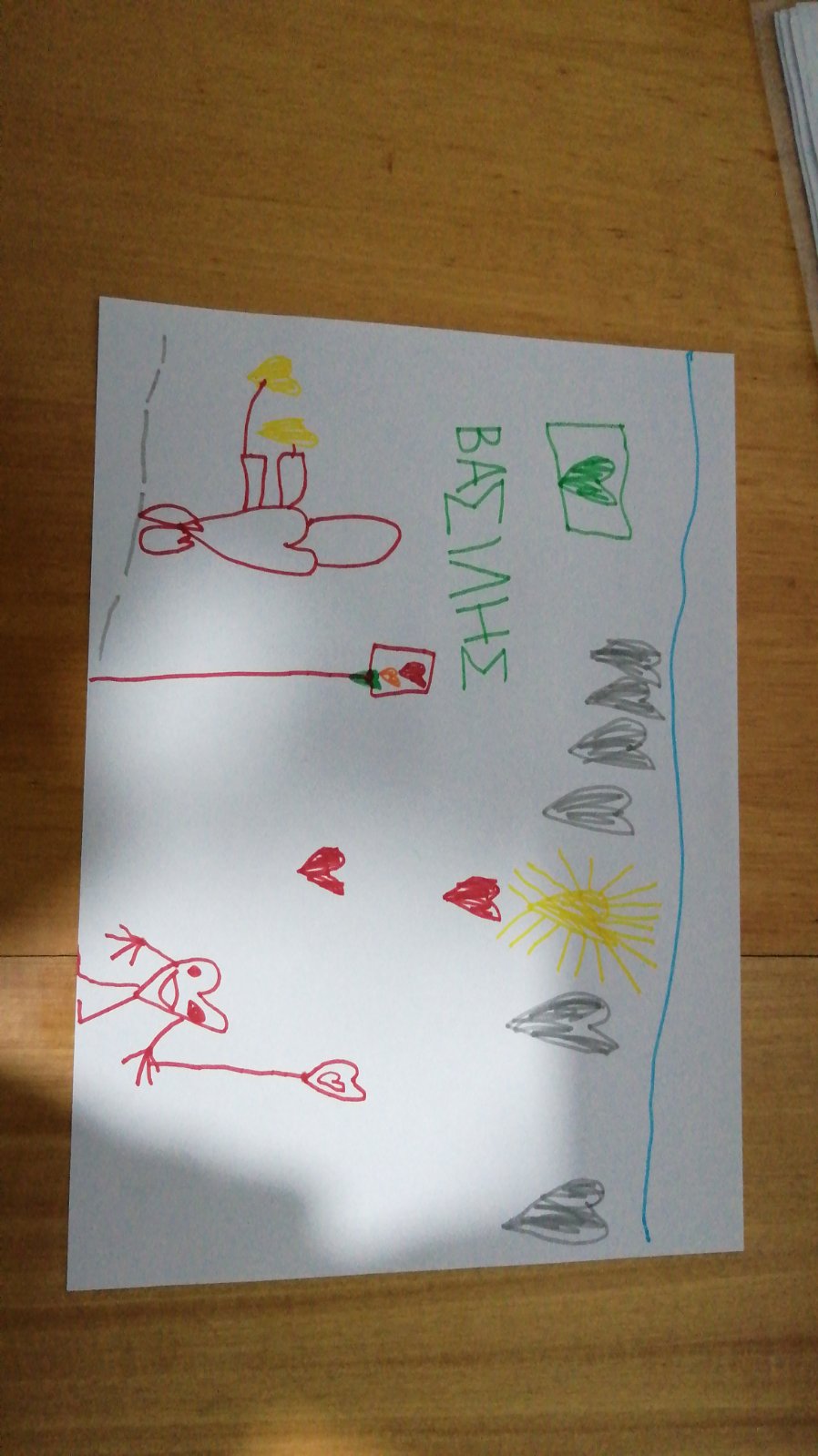 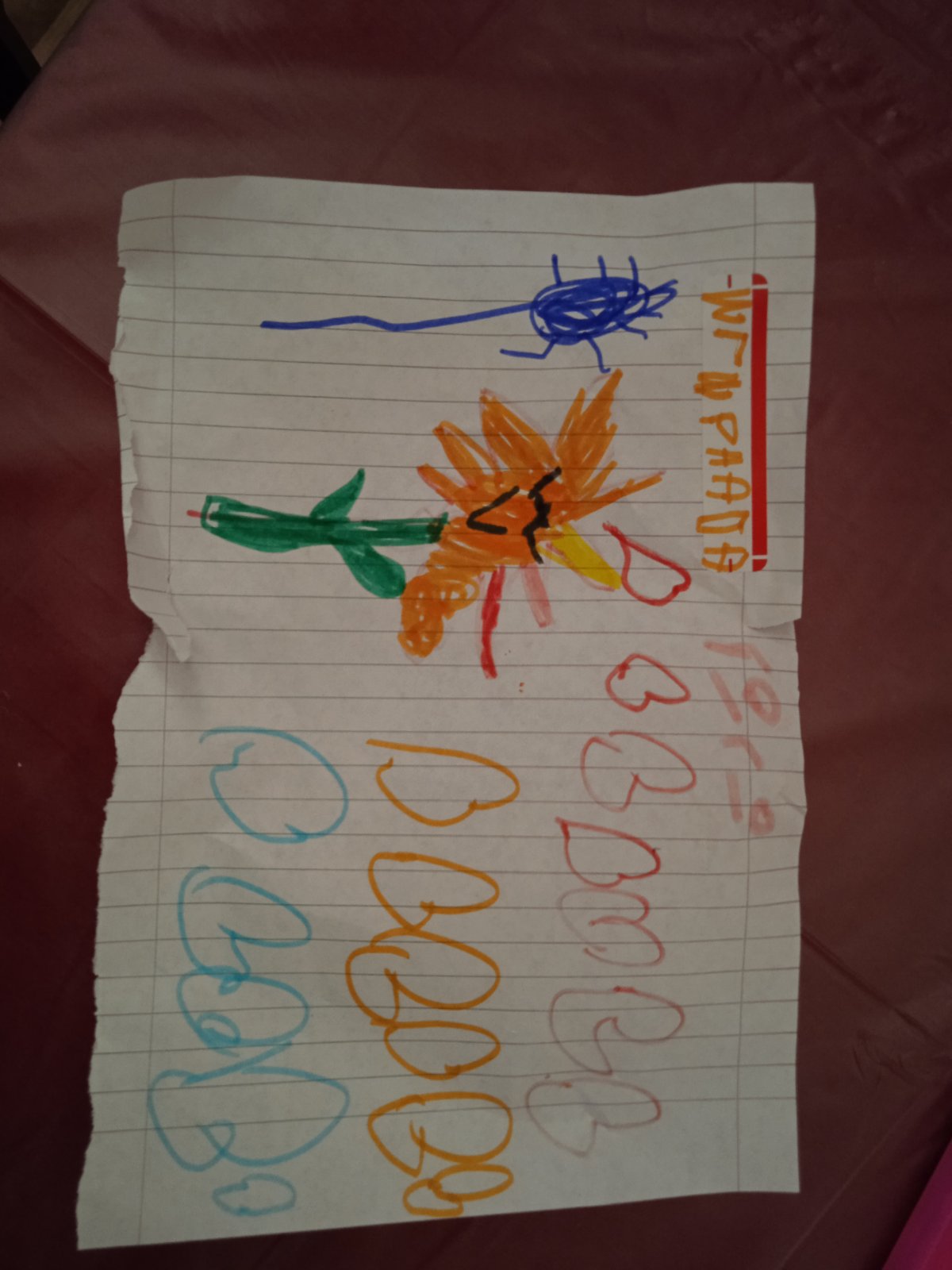 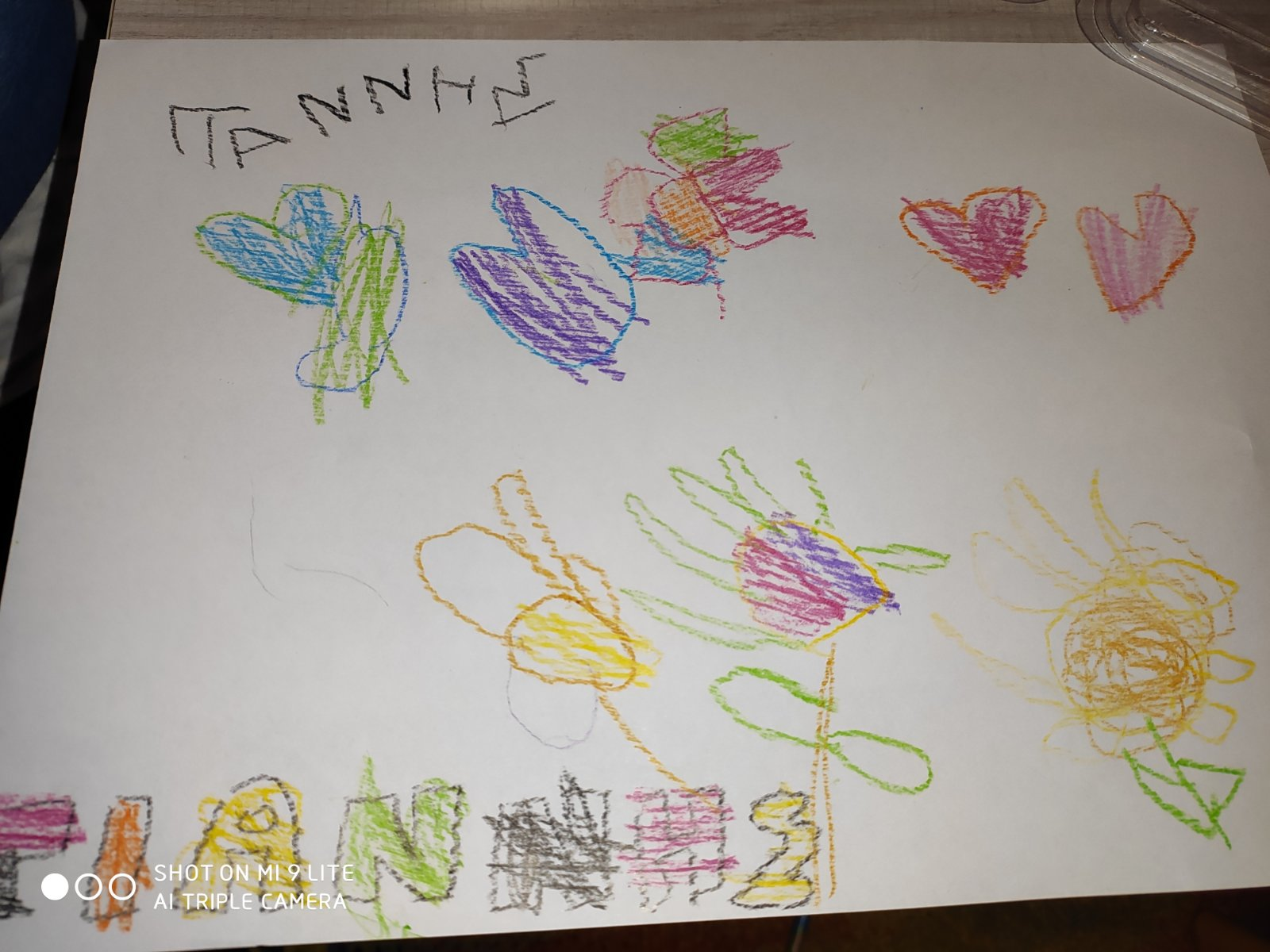 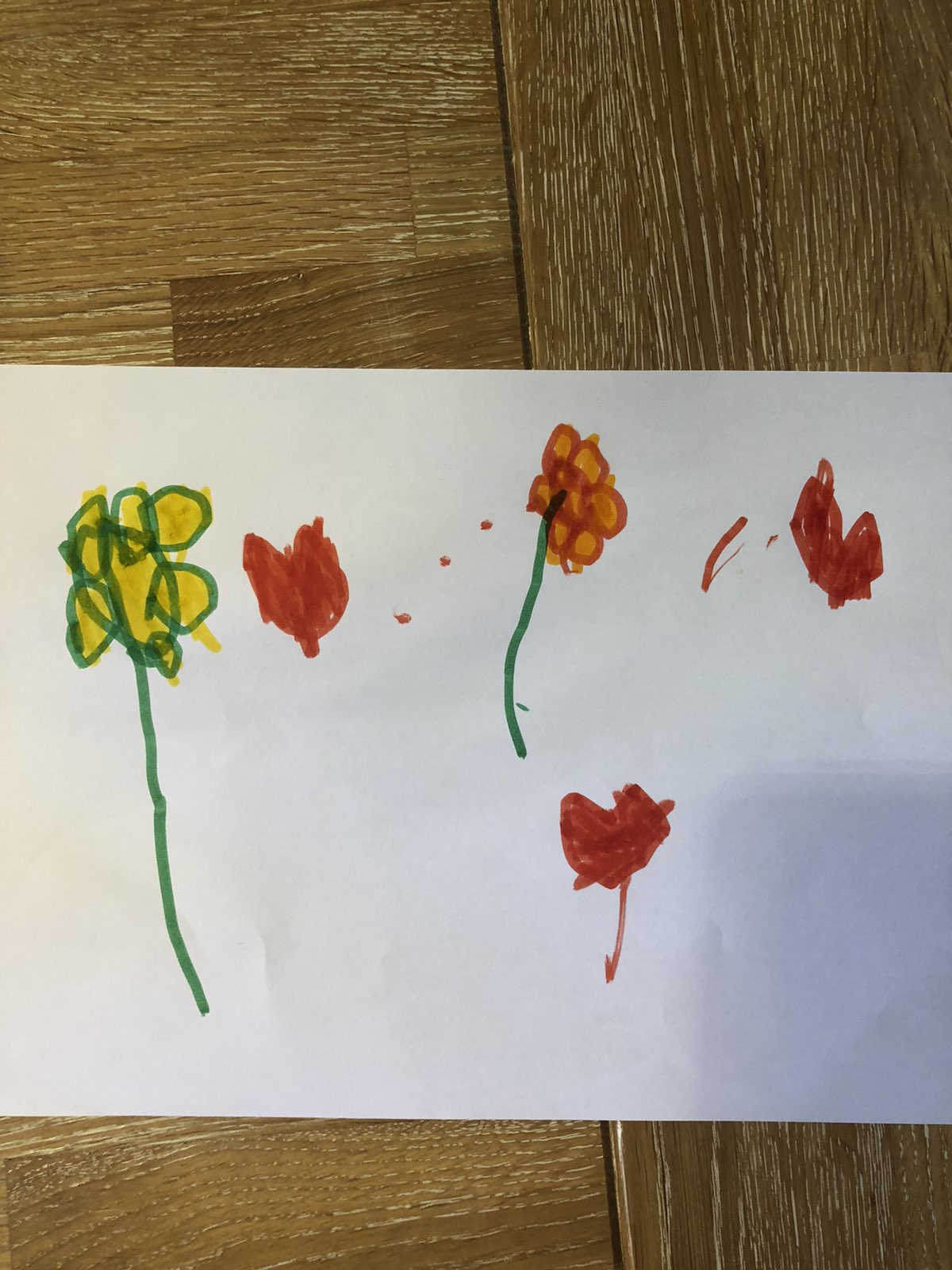 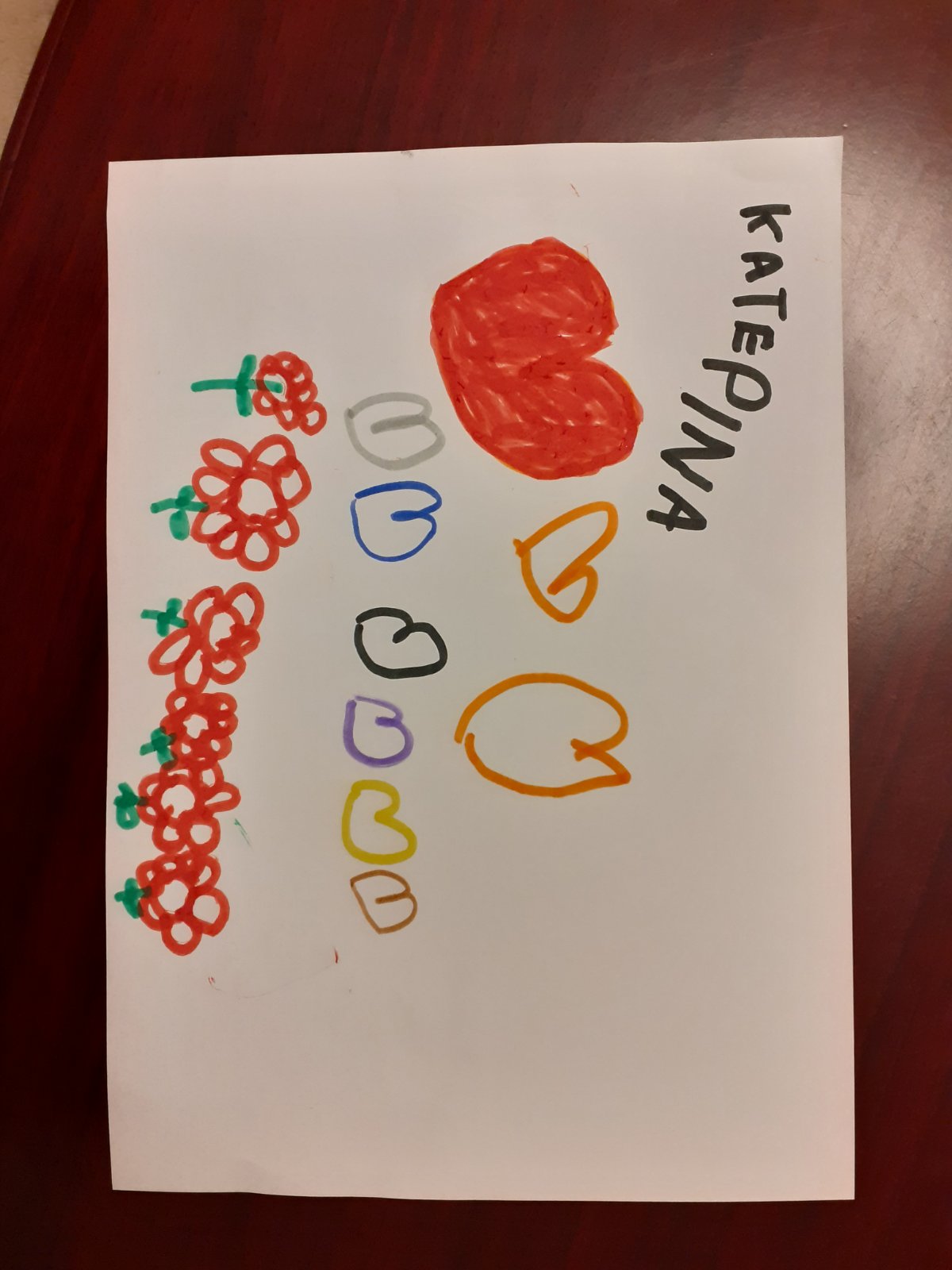 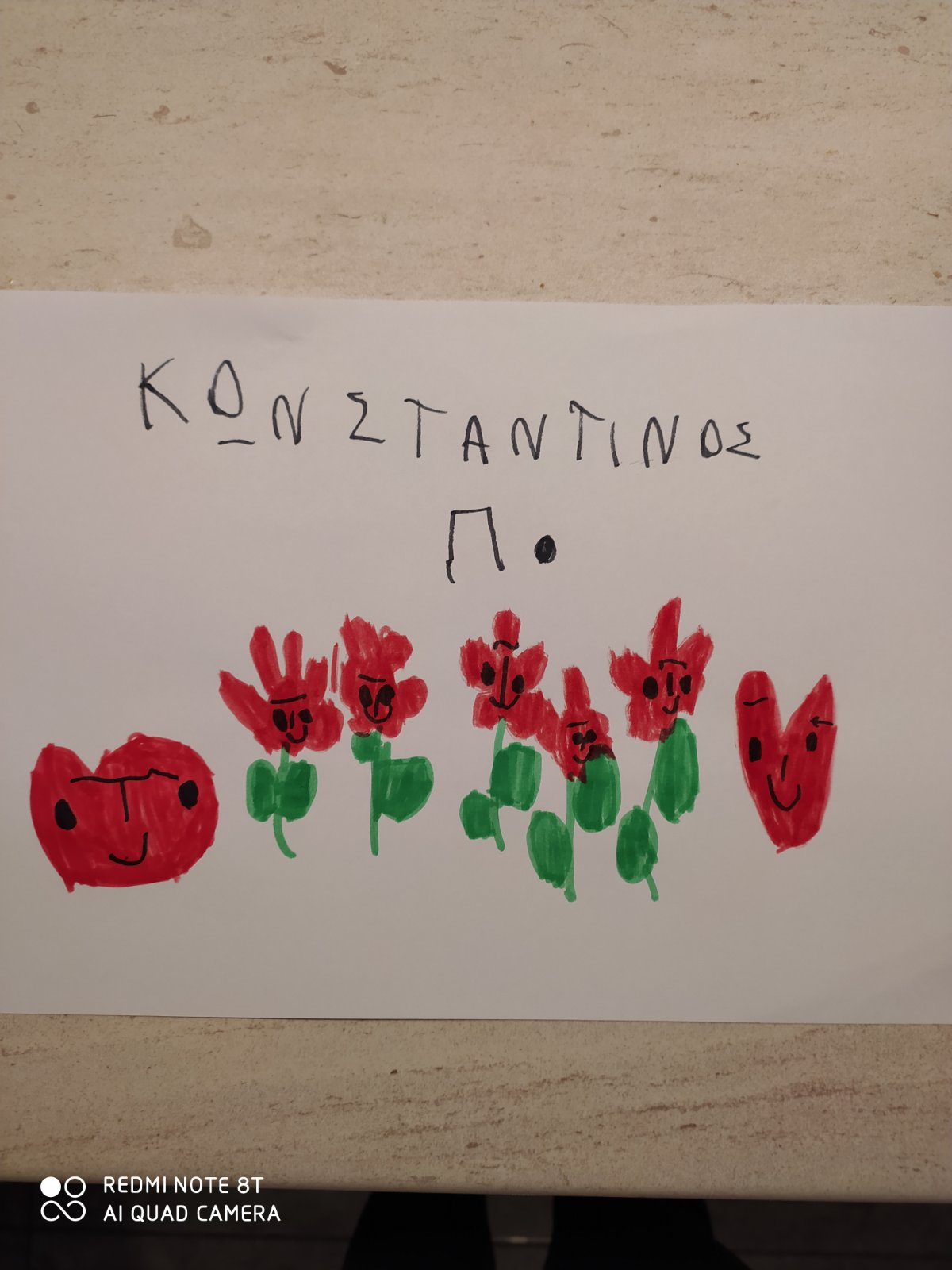 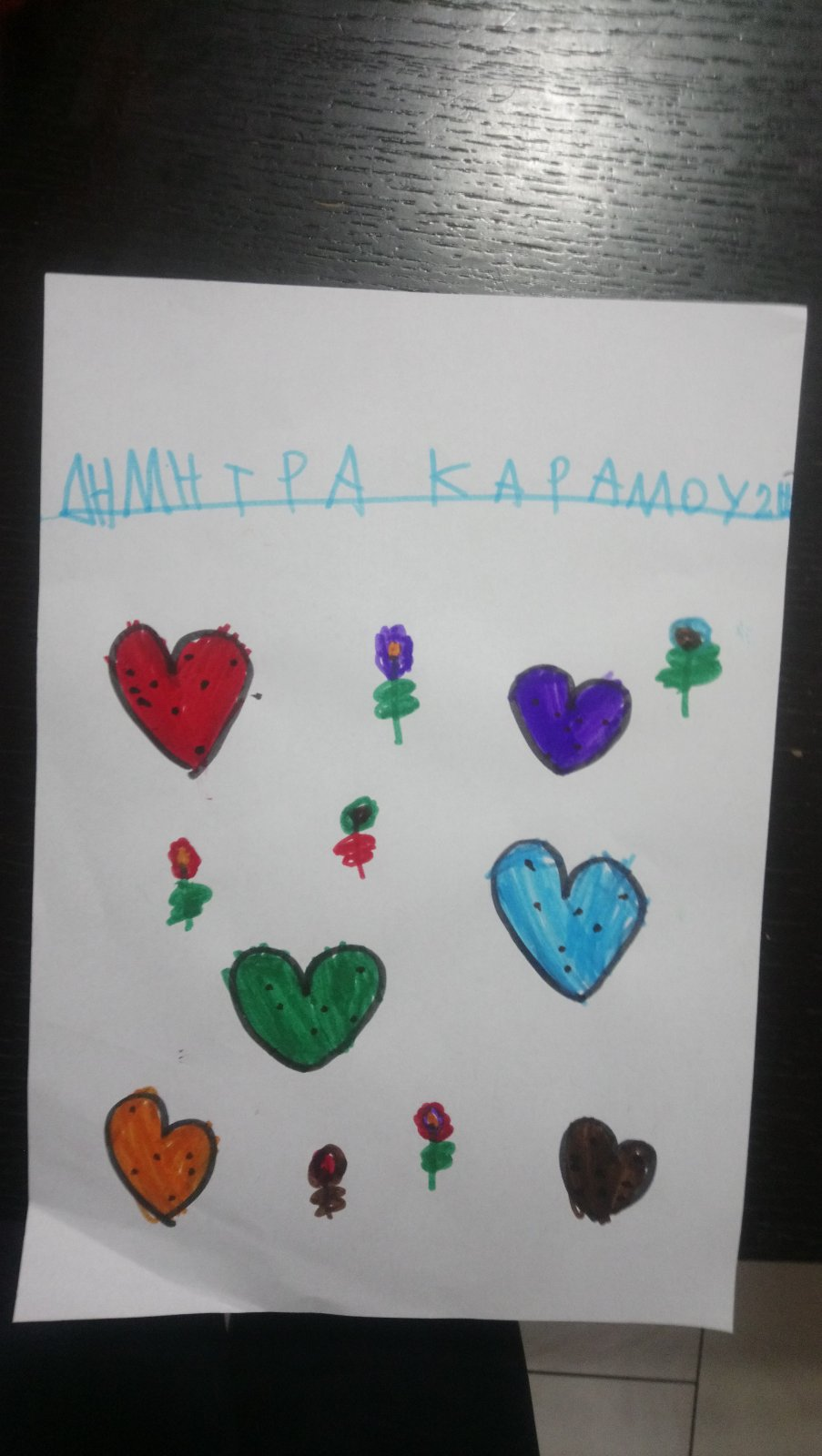 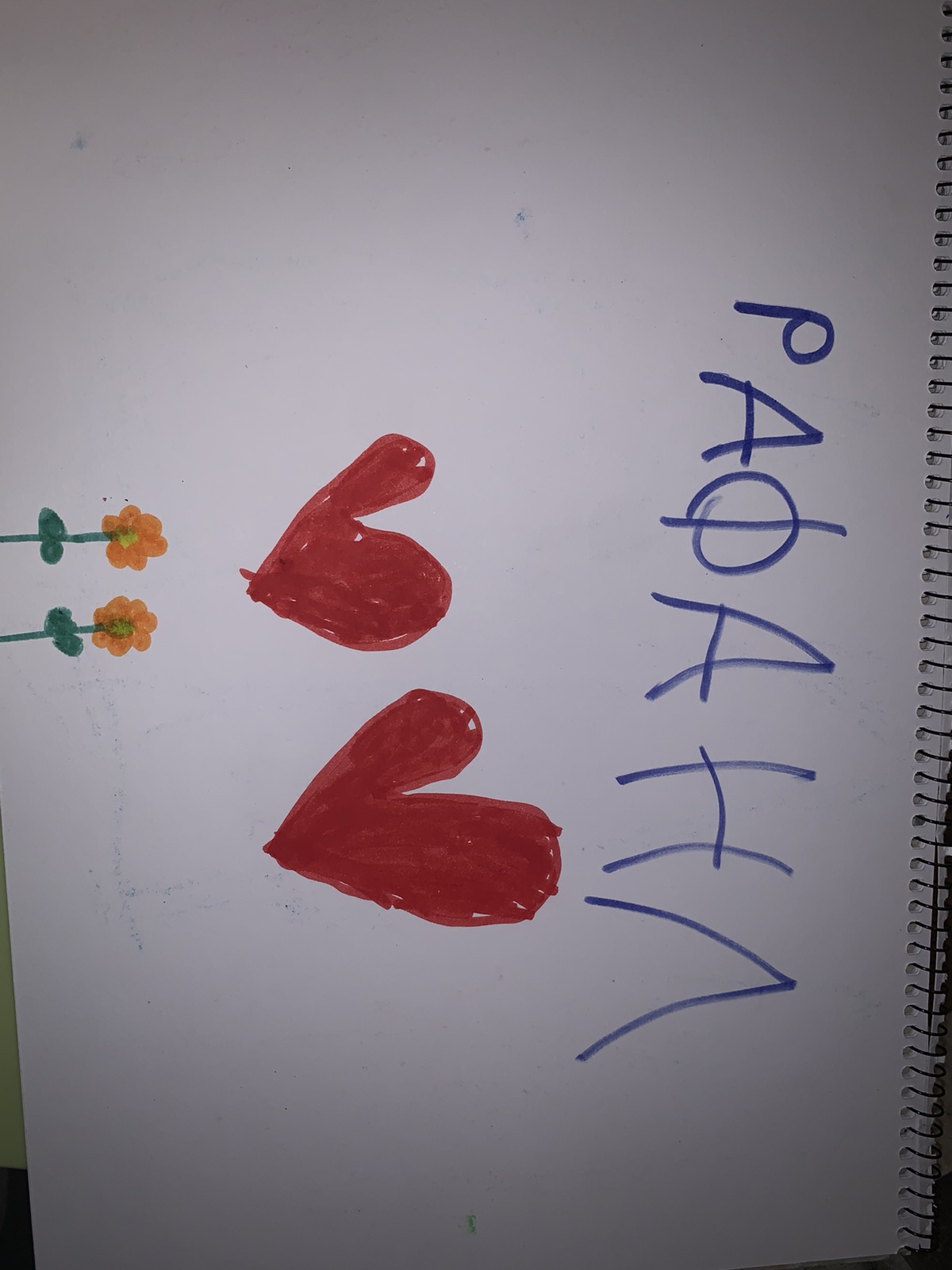 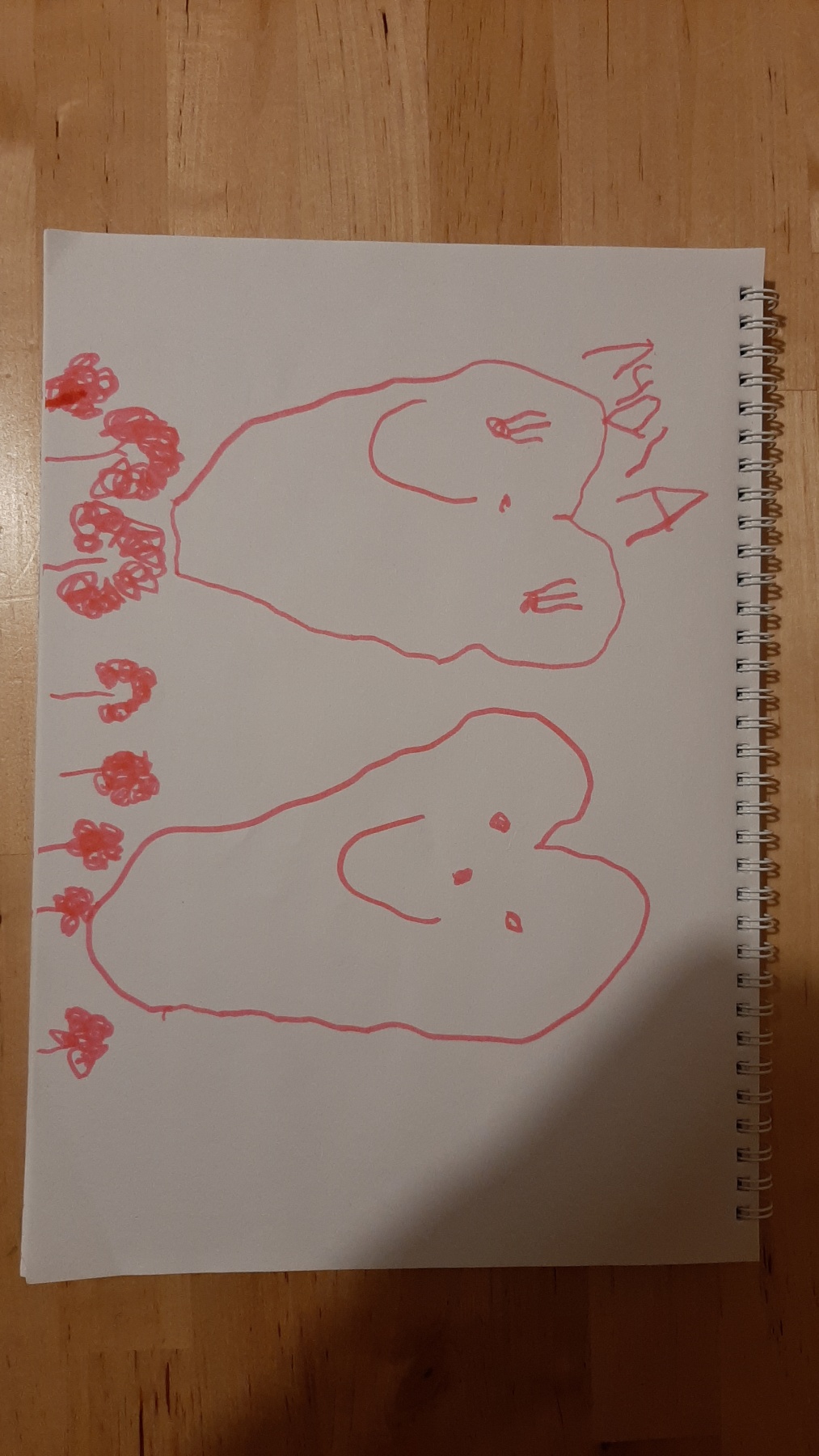 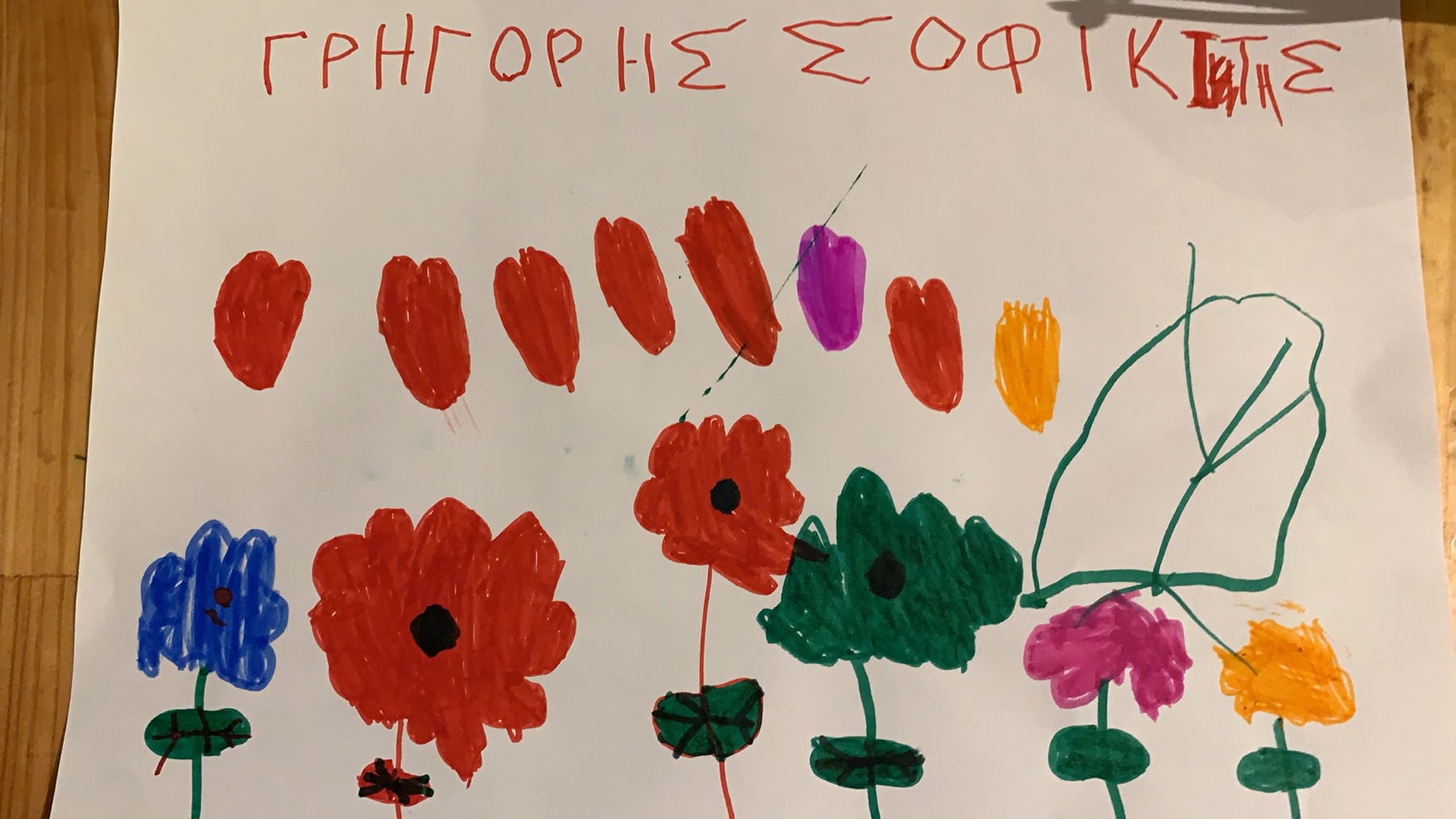 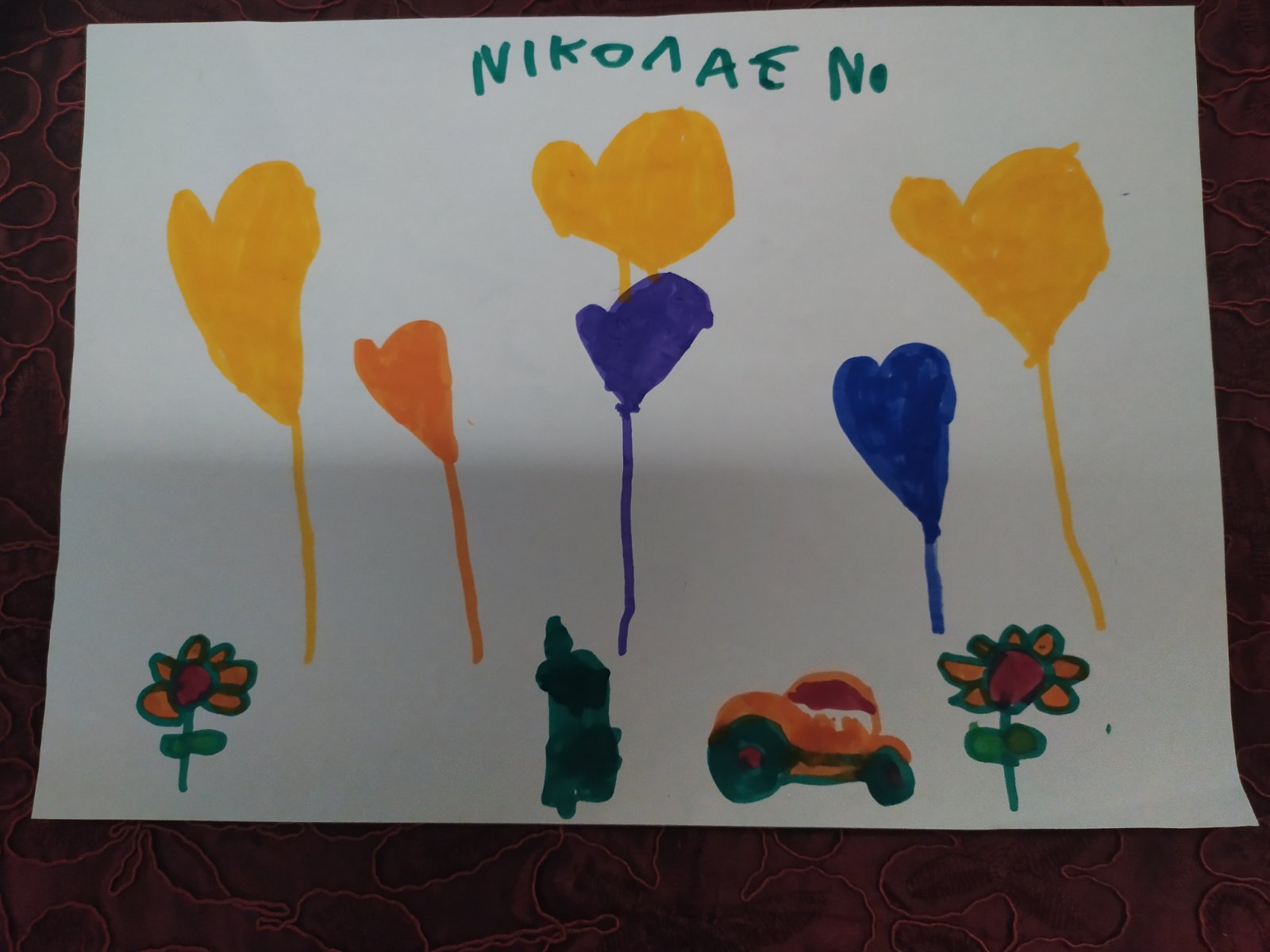 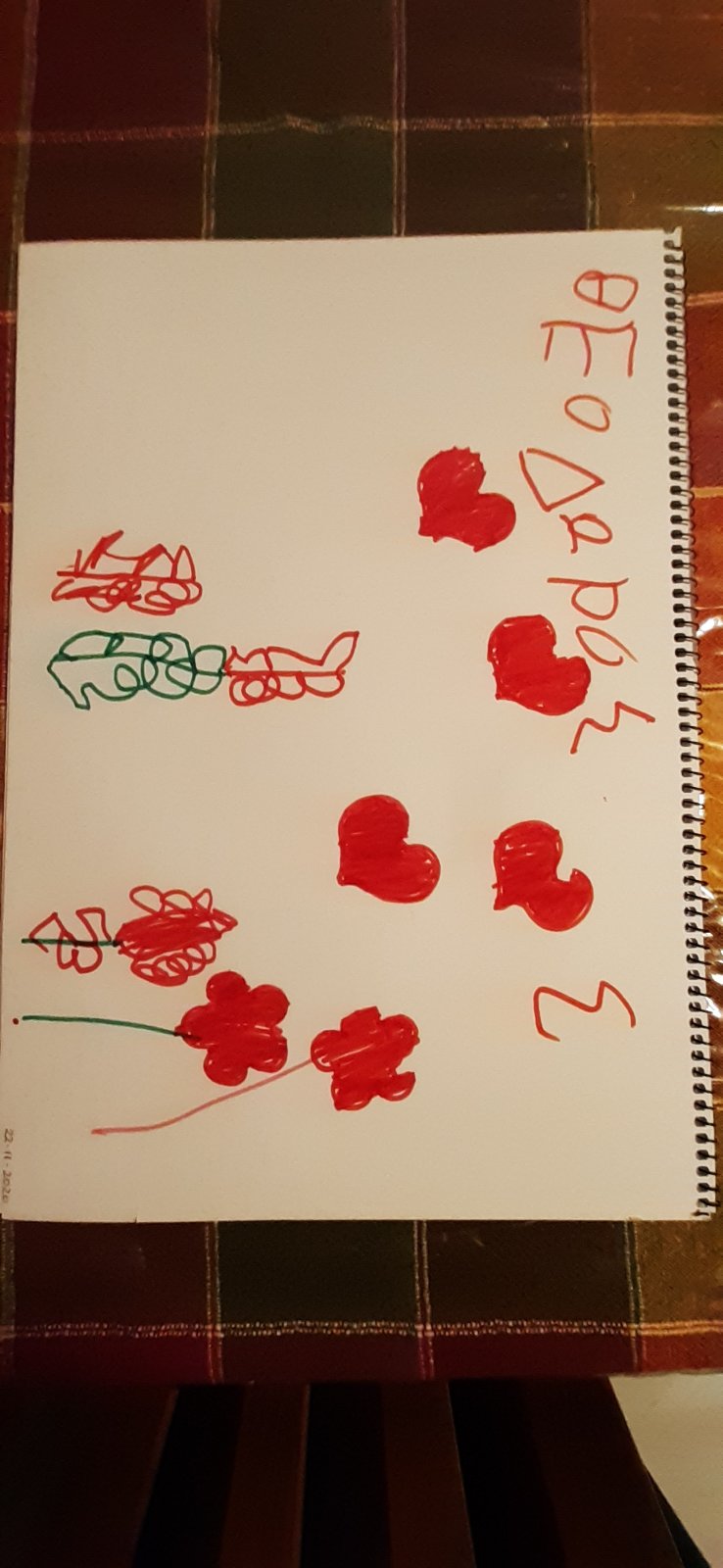 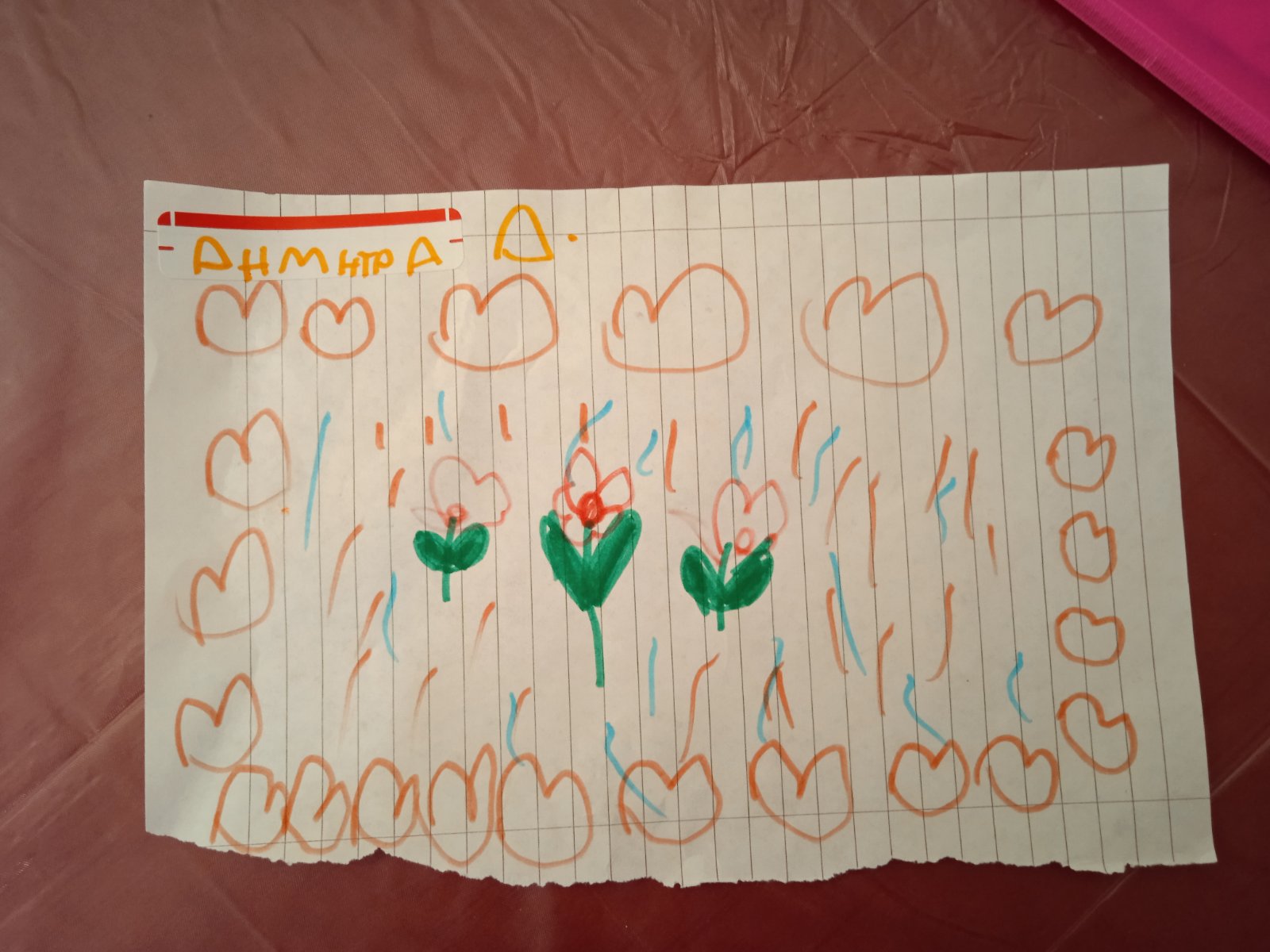 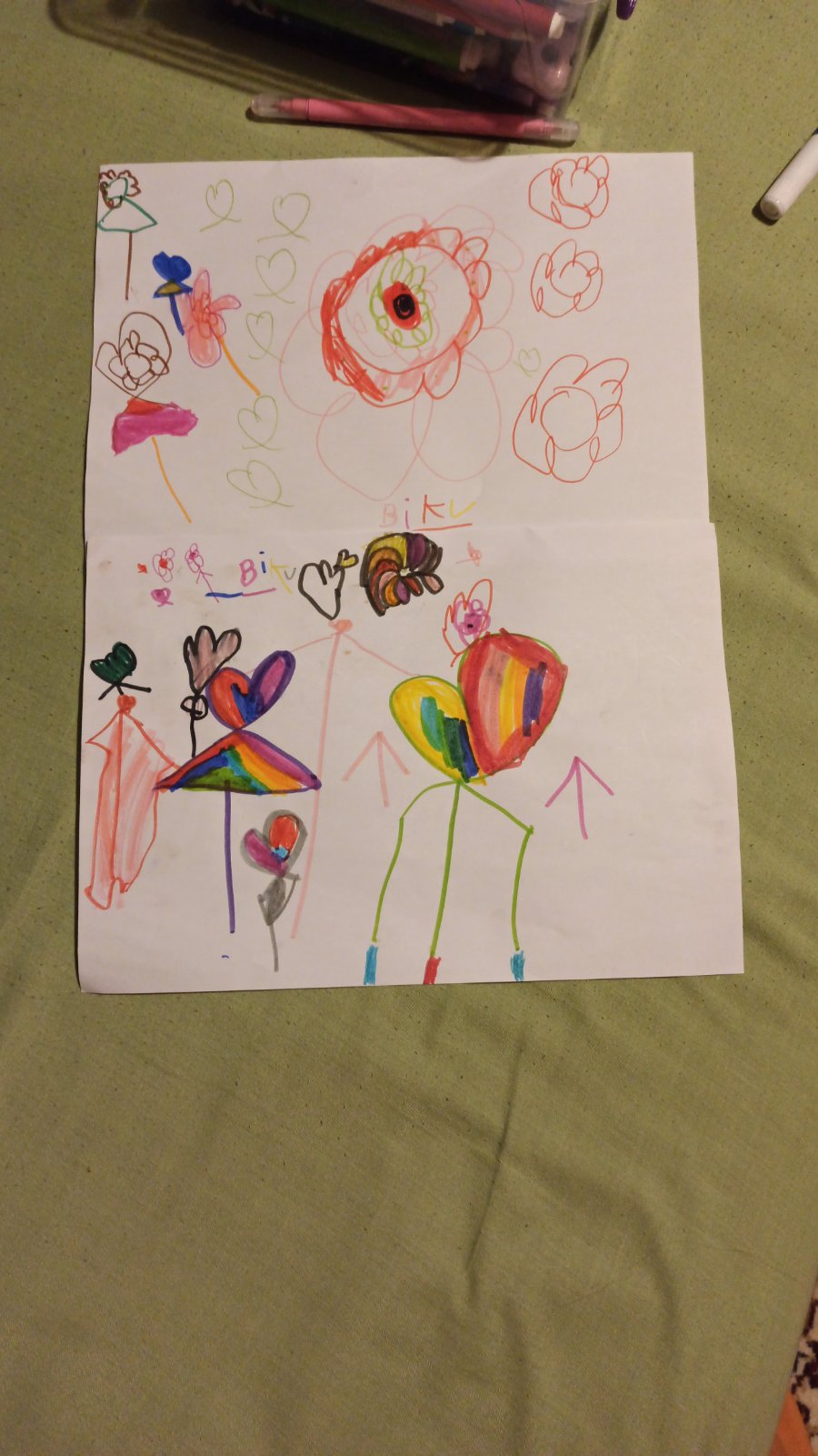 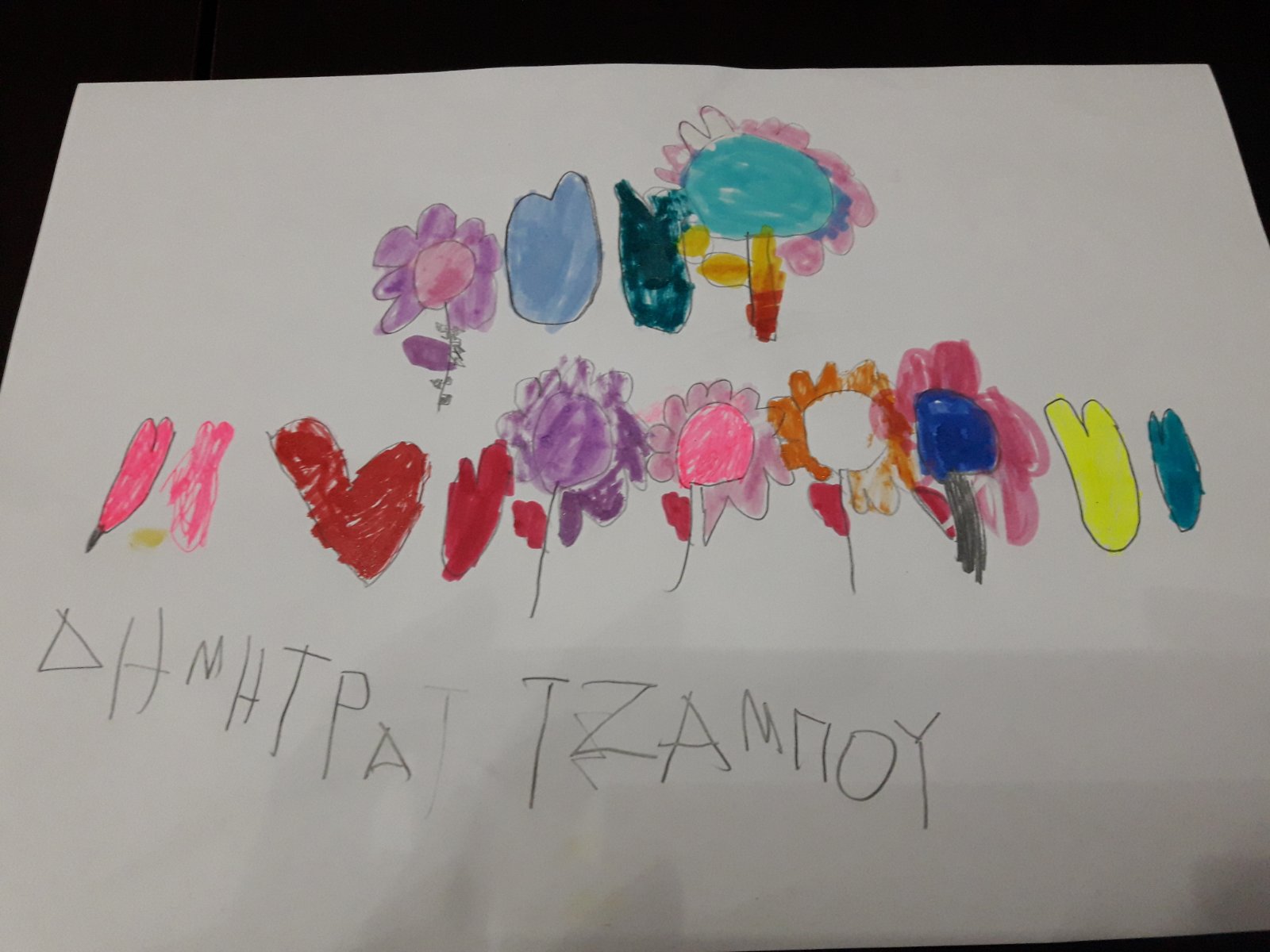 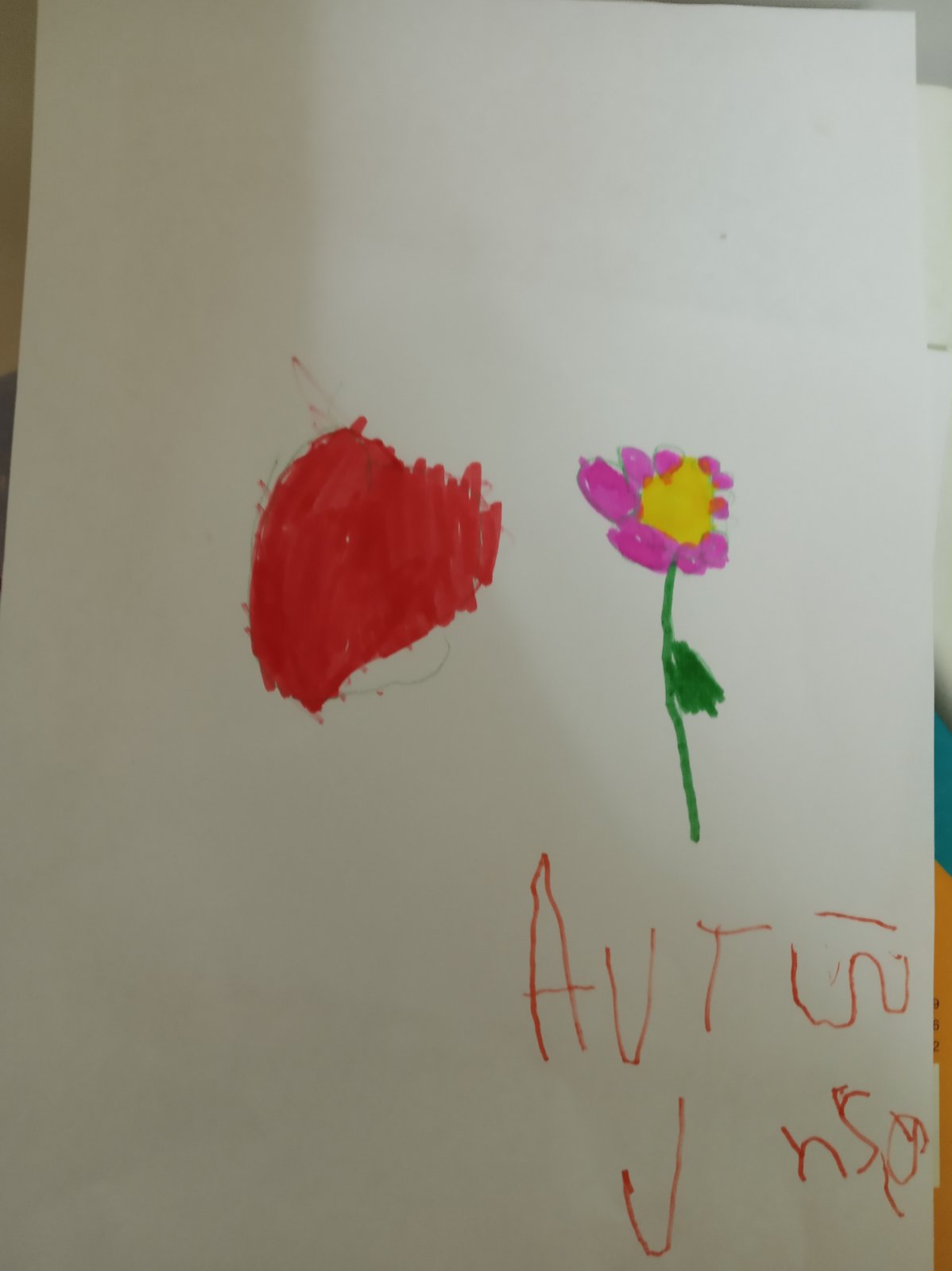 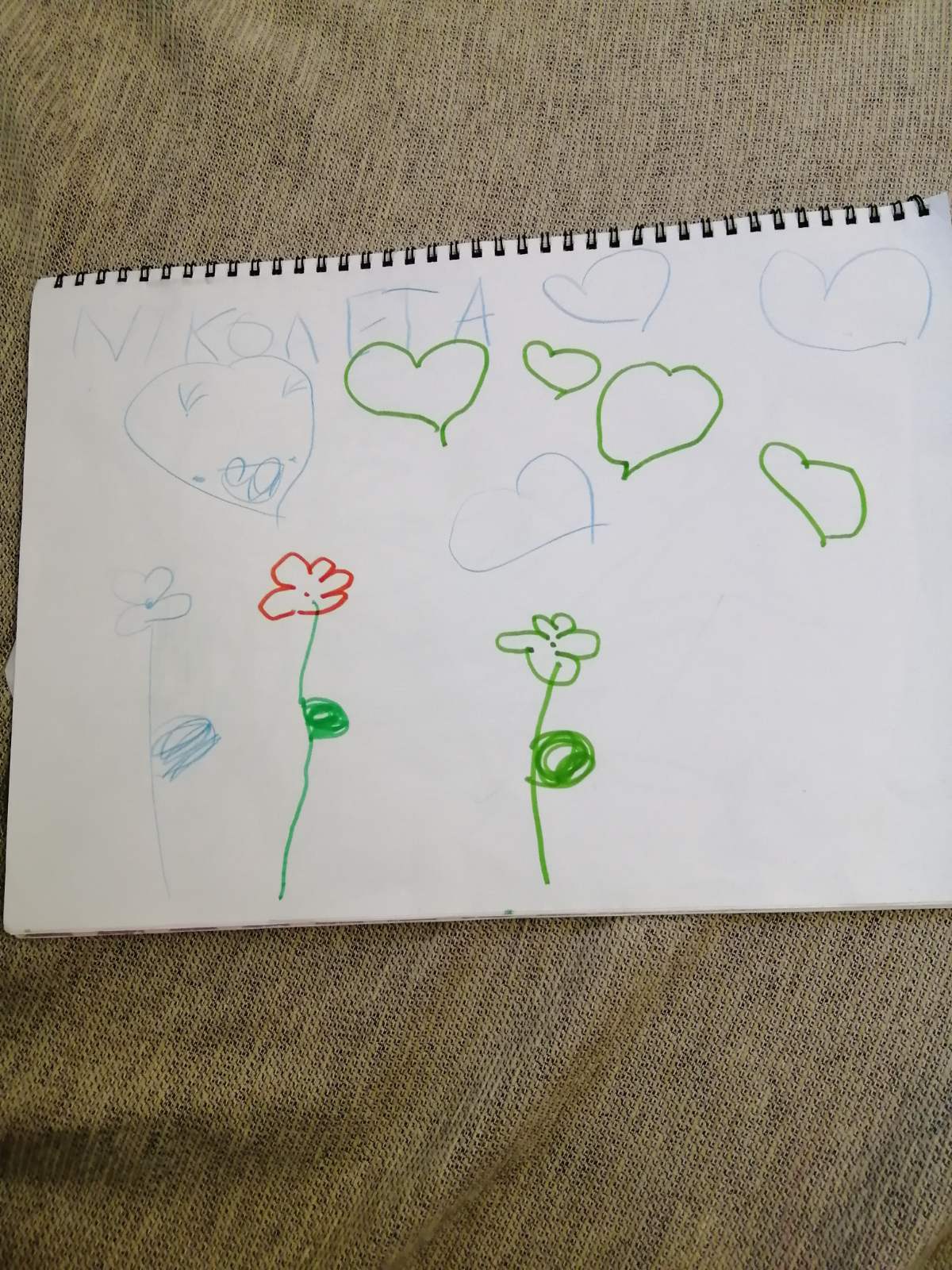 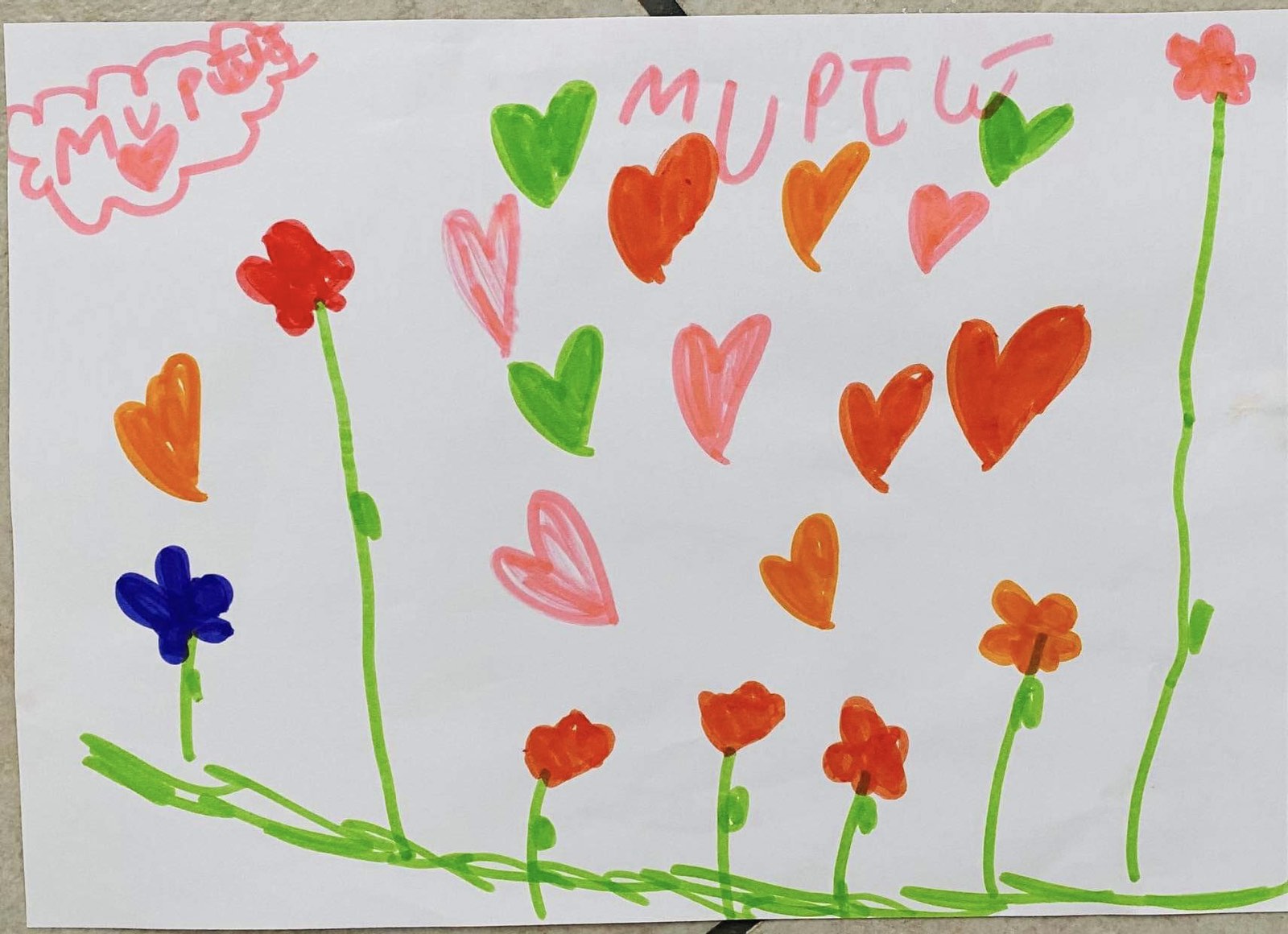 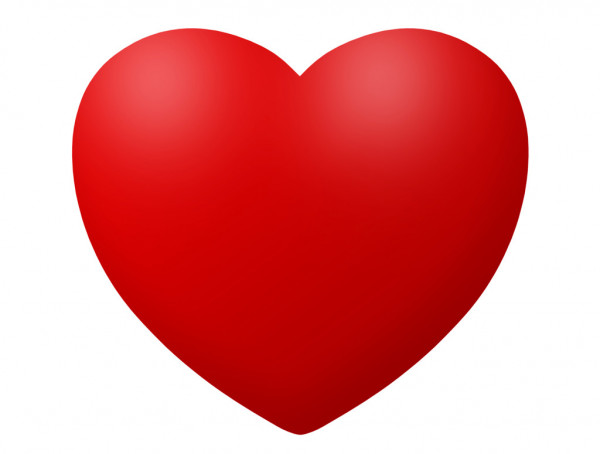